Динамика государственной социальной помощи на основании 
социального контракта по мероприятиям по состоянию за 2021 г. (заключено контрактов)
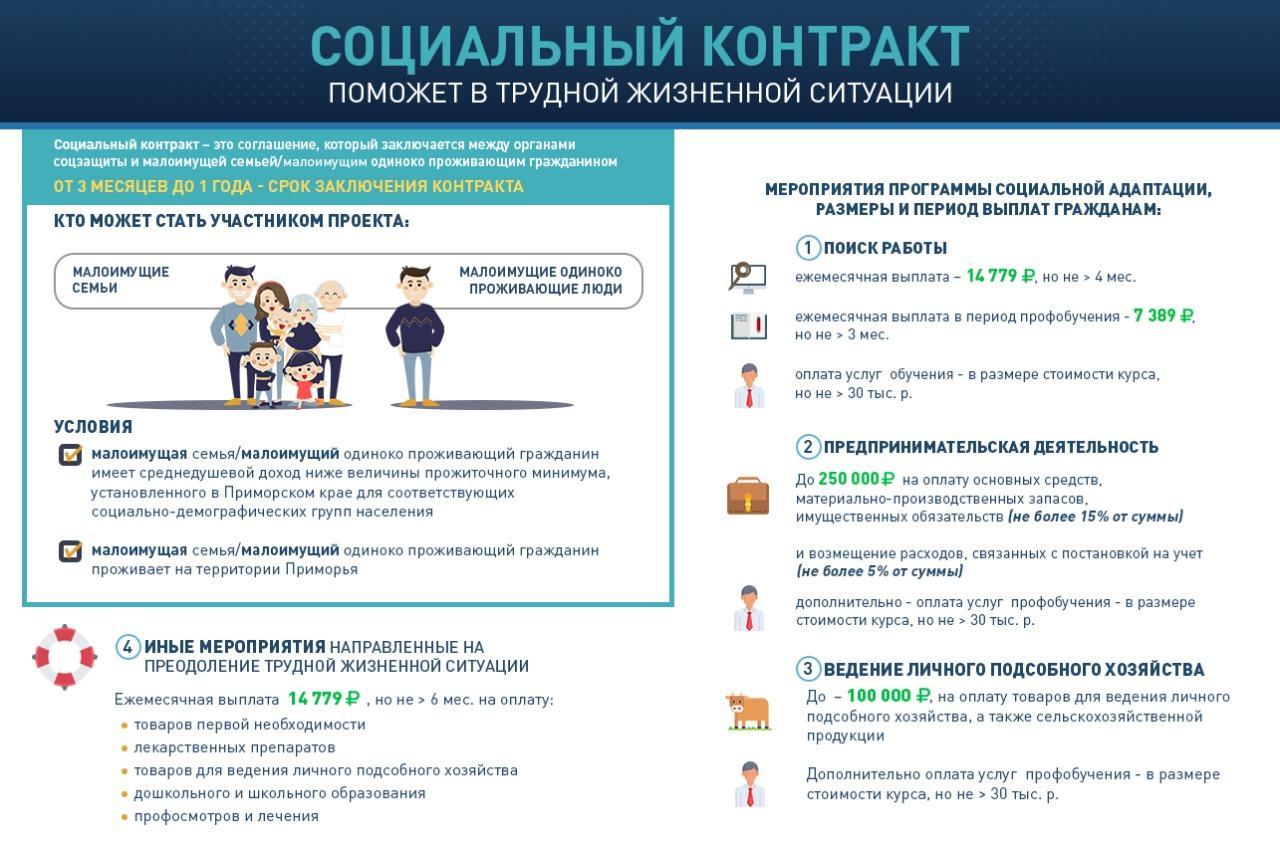